6 一封信
R·二年级上册
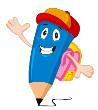 新课导入
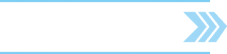 欣赏视频：一封信
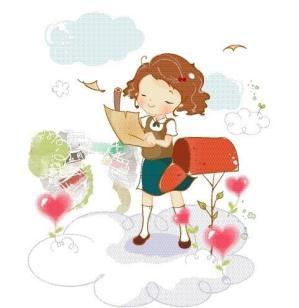 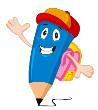 字词积累
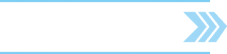 我会认
fēnɡ
xiāo
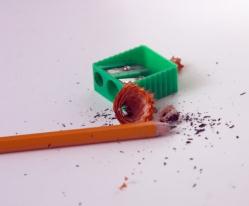 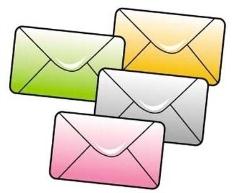 削
封
ɡuō
cháo
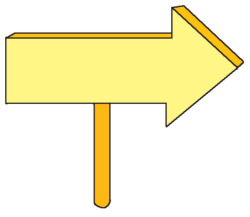 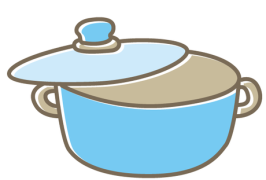 锅
朝
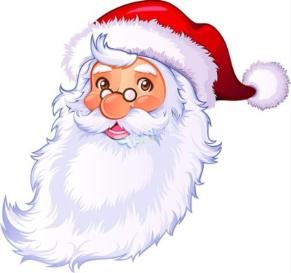 ɡuā
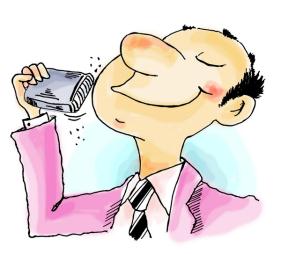 hú
刮
胡
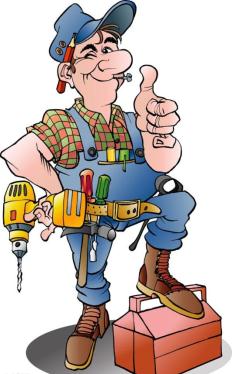 dēnɡ
xiū
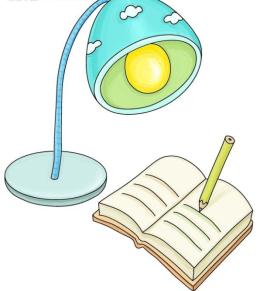 灯
修
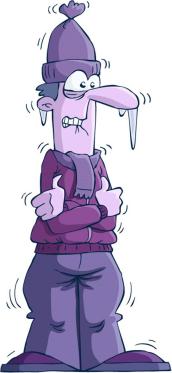 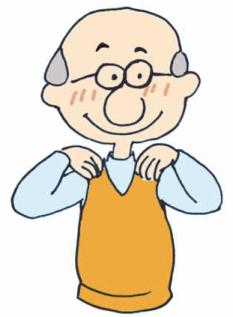 jiān
lěnɡ
肩
冷
tuán
chónɡ
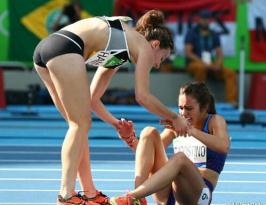 团
重
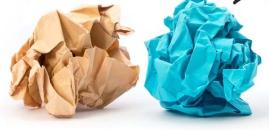 wán
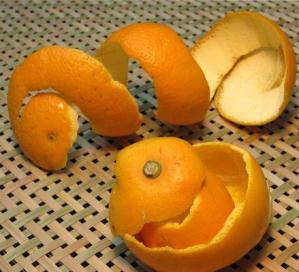 qī
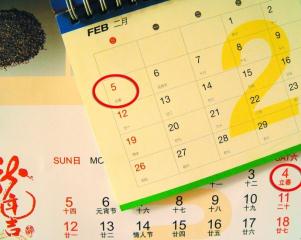 完
期
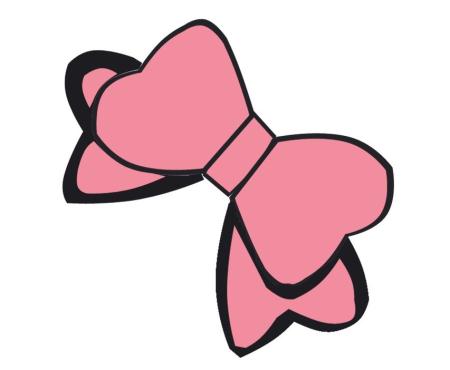 jié
结
xiān
shù
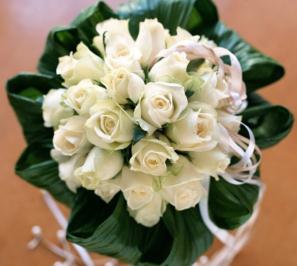 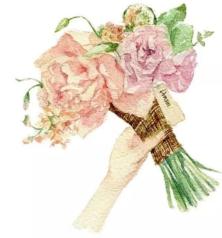 鲜
束
小猴子摘桃子
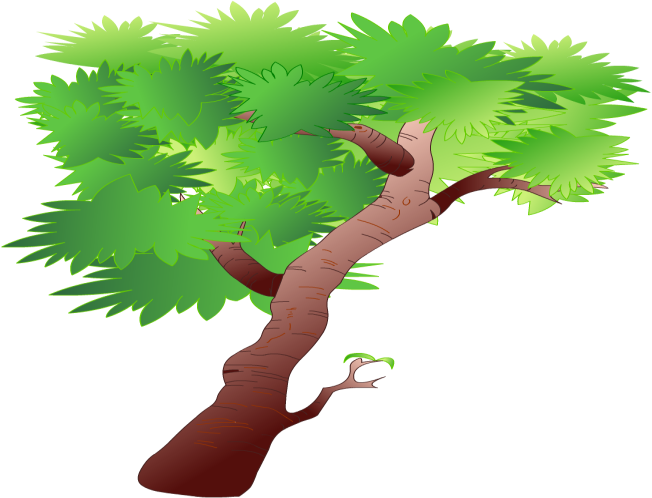 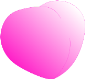 冷
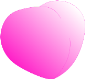 朝
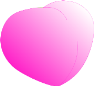 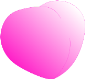 锅
封
削
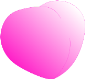 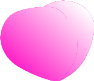 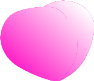 重
团
胡
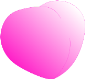 肩
刮
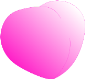 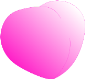 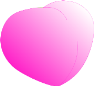 修
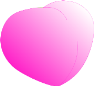 灯
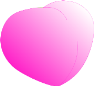 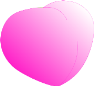 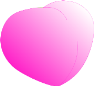 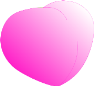 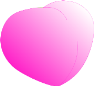 完
期
束
鲜
结
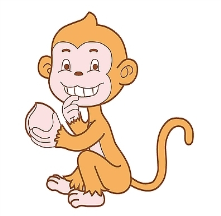 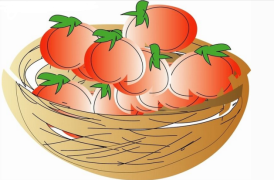 读一读
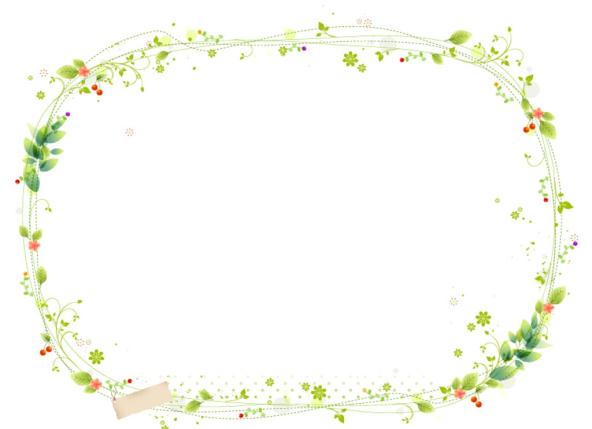 台灯    冷清    肩膀
重新    鲜花    电影
星期天  圆珠笔
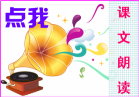 听课文朗读，读准字音，说一说，课文讲了一件什么事情？
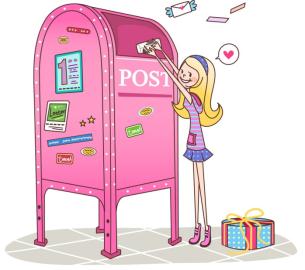 课文讲了小女孩露西想给出国的爸爸写信，觉得第一封信写得不好，在妈妈的帮助下重新写了一封信的故事。
读课文，说一说，露西为什么想给爸爸写信？
爸爸出国了，要过半年才能回来。今天，露西想给爸爸写一封信。
对爸爸的想念。
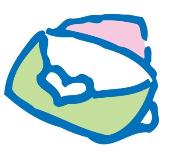 妈妈还在厂里，露西早早回到家。她打开空调，又洗了一些土豆，削好后放在锅里。
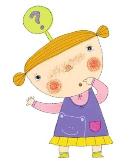 思考：从这可以看出露西是一个怎样的孩子？
露西在妈妈回家之前帮助妈妈做家务，说明露西是一个懂事、乖巧的孩子。也为后文把不开心的信改成开心的信埋下伏笔。
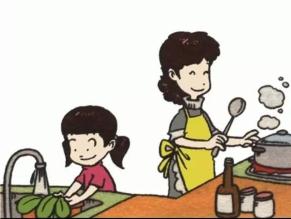 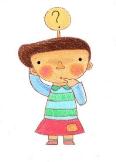 读课文，说一说，露西在给爸爸的第一封信中写了什么？
“亲爱的爸爸，”露西写道，“你不在，我们很不开心。以前每天早上你一边刮胡子，一边逗我玩。还有，家里的台灯坏了，我们修不好。从早到晚，家里总是很冷清。”
露西在写第一封信的时候心情怎么样？
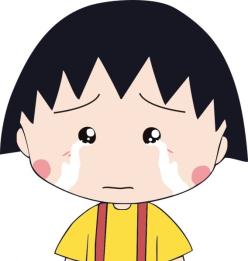 很不开心
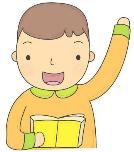 想象一下，爸爸收到这封信后会有什么感受？
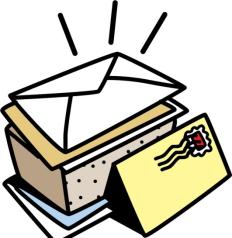 难过、担心、自责……
小练笔
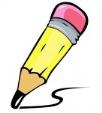 用“一边……一边……”写句子。
例：我喜欢一边跑步，一边听音乐。
    妈妈一边看电视，一边织毛衣。
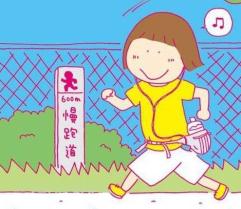 露西给爸爸的第二封信中写了什么？从课文中找出来。
1.亲爱的爸爸，我们过得挺好。
2.太阳闪闪发光。阳光下，我们的希比希又蹦又跳。
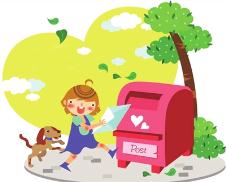 3.请爸爸告诉我们，螺丝刀放在哪儿了。这样，我们就能自己修台灯了。
4.还有，下个星期天我们去看电影。
5.爸爸，我们天天想你。
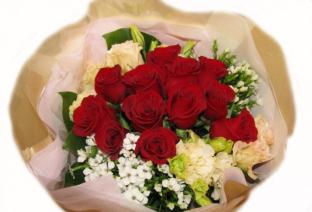 从这封信中，你能读出露西的什么感情？
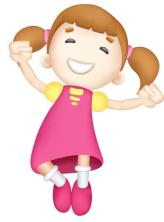 开心、得意、对爸爸的想念……
比较两封信
亲爱的爸爸，你不在，我们很不开心。
亲爱的爸爸，我们过得挺好。
太阳闪闪发光。阳光下，我们的希比希又蹦又跳。
以前每天早上你一边刮胡子，一边逗我玩。
请爸爸告诉我们，螺丝刀放在哪儿了。这样，我们就能自己修台灯了。
还有，家里的台灯坏了，我们修不好。
从早到晚，家里总是很冷清。
还有，下个星期天我们去看电影。
爸爸，我们天天想你。
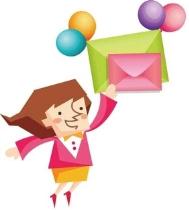 通过对比两封信，你学到了什么？
露西的第二封信虽然内容很平常，但是这些令人高兴的小事，告诉了爸爸，她和妈妈过得很好，让爸爸不用担忧。说明露西是一个善解人意的孩子，我们也要向露西学习，不让父母担心。
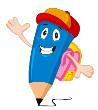 课文板书
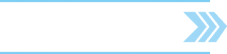 台灯坏了
冷清
第一封信：不开心
太阳闪闪发光
自立自强
乐观开朗
一封信
希比希又蹦又跳
第二封信
过得挺好
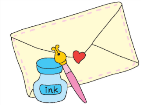 自己修台灯
看电影
一束大鲜花
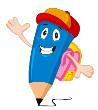 课外拓展
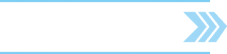 写信格式顺口溜
称呼顶格加冒号，换行两格问个好。正文每段空两格，有主有次不乱套。事情谈完写祝福，健康快乐常祈祷。先署名，后日期，分行写在右下角。
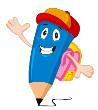 课后作业
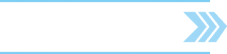 1.朗读课文，认识生字。
2.试着给父母写一封信，把想对父母说的话写出来。